CHE 102 Spring 2021
Lecture 22b – Reactions of Alcohols and Ethers
Overview/Topics
ID 1°, 2°, and 3° alcohols
Reactions!
Oxidation
Dehydration
Esterification (Dehydration)
Alkaline Hydrolysis
Diagnostic Tests
Lucas Test
Chromic Acid Test
Skills to Master
HW 22b
Read
Chapter 22.5 and 22.10
Review Topics
Primary/Secondary/Tertiary Alcohols
Saytzeff’s Rule
Substitution Reactions
Elimination Reactions
Functional Groups (next slide)
Oxidation/Reduction (next slide)
Review – Functional Groups
Aldehyde
Ketone
Carboxylic Acid (CA)
Ester
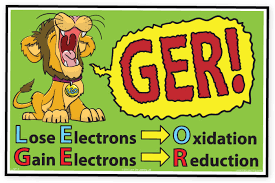 Oxidation-Reduction Reactions
“Redox”
[O]
Oxidation
Reduction
Lose Electrons 
Lose bonds to H
Gain bonds to O
Molecule loses energy
Gain Electrons 
Gain bonds to H
Lose bonds to O
Molecule gains energy
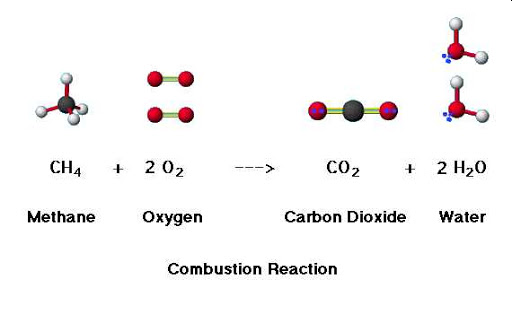 Future: Ch. 33-35
[O]
[O]
[O]
[O]
[O]
Oxidation Reactions
1° Alcohol		Aldehyde + H2O 		  Carboxylic Acid (CA)
2° Alcohol		Ketone + H2O 			  No Reaction (NR)
3° Alcohol		NR
Reaction Mechanism – Yuck!
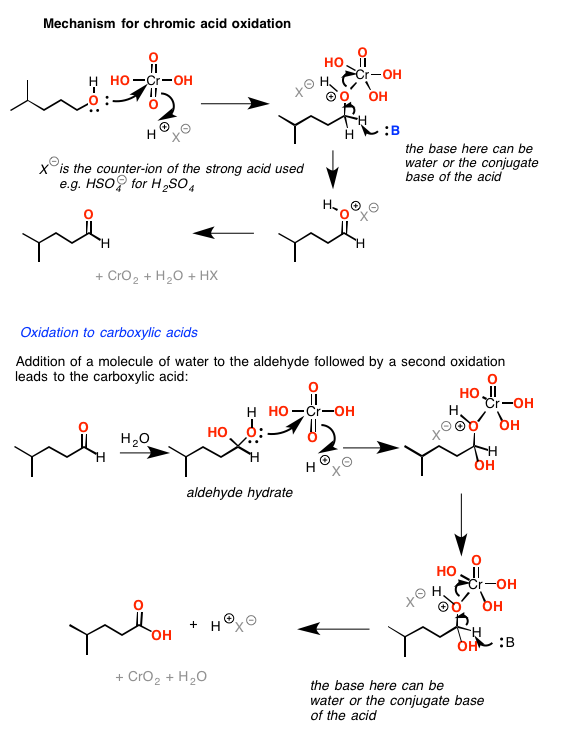 Examples:
Oxidation
You Try It:
Dehydration Reactions
(Multiple Products Possible)
[-H2O]
[-H2O]
[-H2O]
[H+]
1° Alcohol + 1° Alcohol 			Ether + H2O
2 or 3° Alcohol 		  Alkene + H2O
(“Elimination” Saytzeff’s Rule)
1° Alcohol + CA		Ester + H2O
(“Esterfication”)
1° Alcohol + CA		Ester + H2O
Examples:
Dehydration – 3 Types
Examples:
Dehydration – 3 types
You Try It:
Alkaline Hydrolysis
(Substitution or “Na loves Cl”)
Alkyl Halide + Strong Base		Alcohol + Salt
Examples:
You Try It:
Review
Diagnostic Tests
Differentiate between Functional Groups
“Normal Reactions” associated with a visible change
Know what it tests for
Know what a + test looks like
Know what a – test looks like
Write an example reaction
Chromic Acid Test
Exactly the same as Oxidation Reactions
Positive Test (+) = 1°/2° Alcohol (color change: red/orange →blue/green)
Negative Test (-) = 3° Alcohol
K2Cr2O7/H2SO4
Δ
K2Cr2O7/H2SO4
Δ
K2Cr2O7/H2SO4
Δ
K2Cr2O7/H2SO4
Δ
(Visible Change: orange/red → blue/green)
1° Alcohol				Aldehyde + H2O
(Visible Change: orange/red → blue/green)
2° Alcohol				Ketone + H2O
3° Alcohol				NR
Examples:
Lucas Test
Substitution Reactions
Rate of Reaction is Key – Formation of ppt
3° Alcohol = Fast < 1 min
2° Alcohol = Slow < 5-15 min
1° Alcohol = NR or > 30 min
[ZnCl2]
Alcohol + HCl 			Alkyl Chloride (s) + H2O
(Note the speed of formation)
Examples:
You Try It:
Diagnostic Tests
[O]
Summary
14 Reaction → 3 Reactions
Recognize
Mechanism
Misc
Reaction Type
[-H2O]
Memorize
Gain Bond O
Chromic Acid Test
Oxidation
Find the Water
Dehydration
2 Reactants
(not Oxid or Dehyd)
Na loves Cl
Lucas Test
Swap
Substitution
Summary
14 Reaction → 3 Reactions
You Try It:
You Try It:
You Try It:
You Try It: